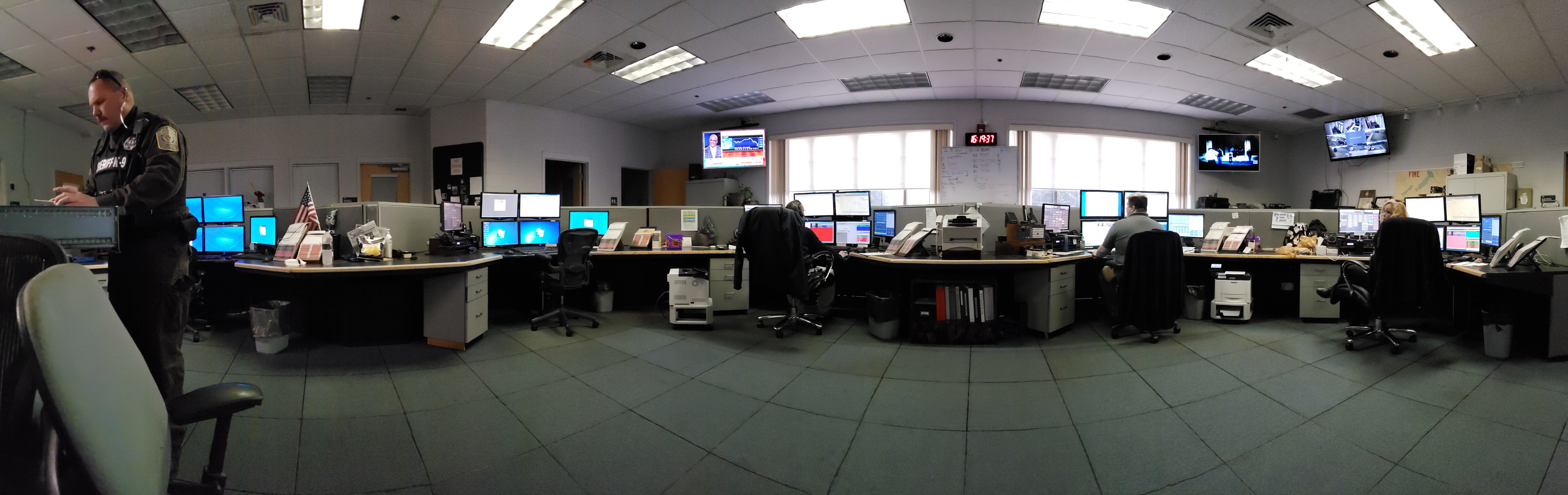 Secure 911 and Protecting our First Responders
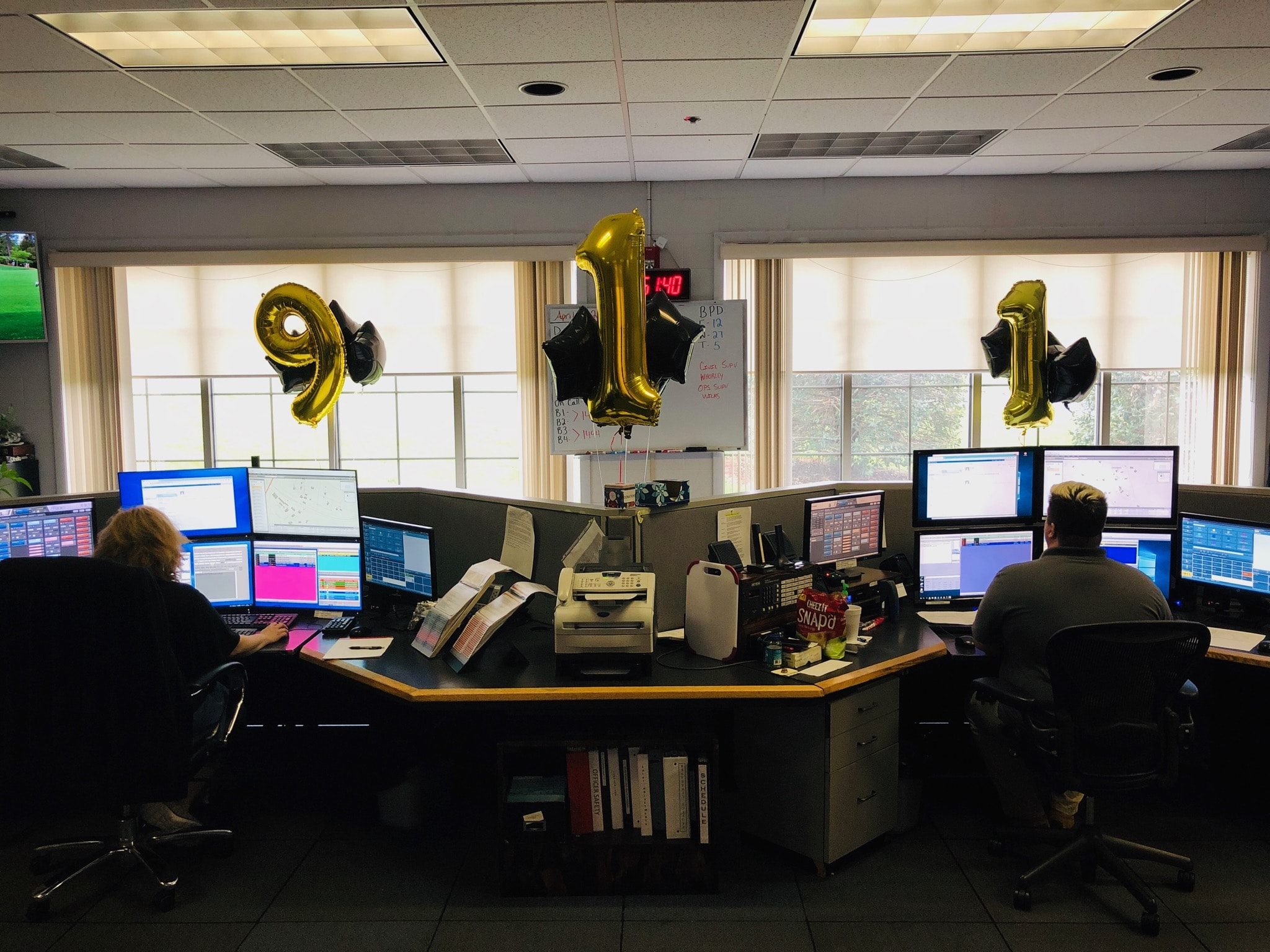 Christine Giglio
CAD Administrator
Department of e-911 communications
Bedford County, VA
WHAT IS 9-1-1 MADE OF?
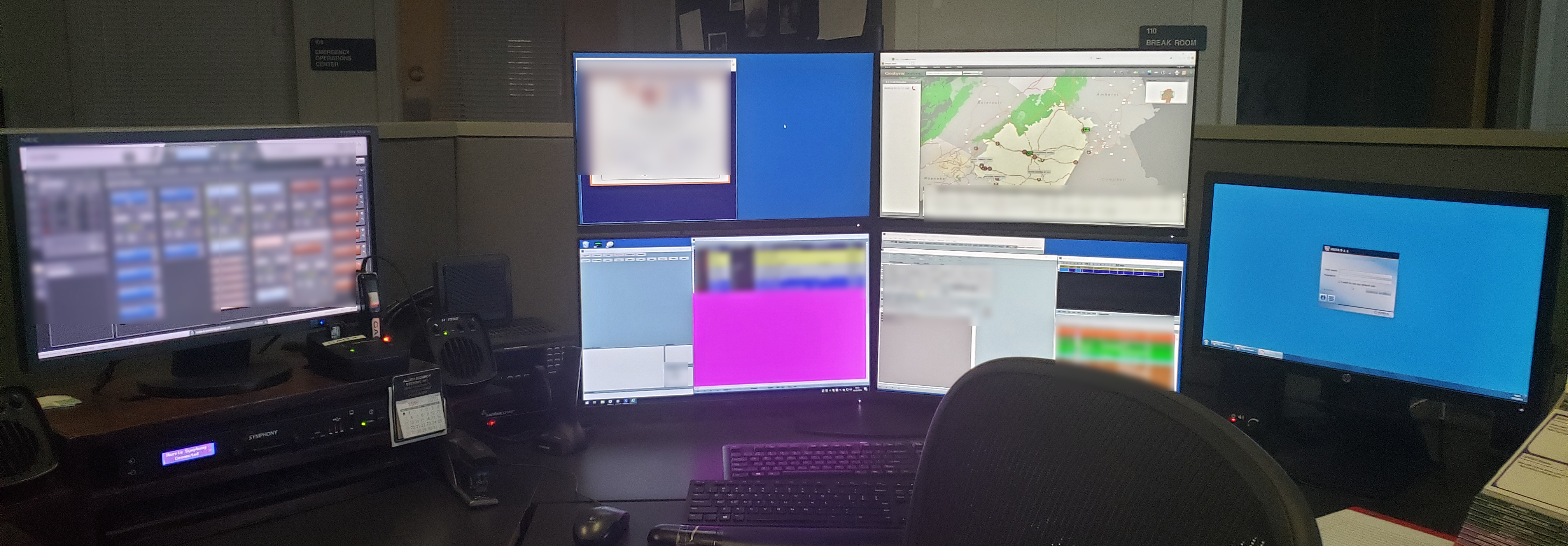 2
RADIO
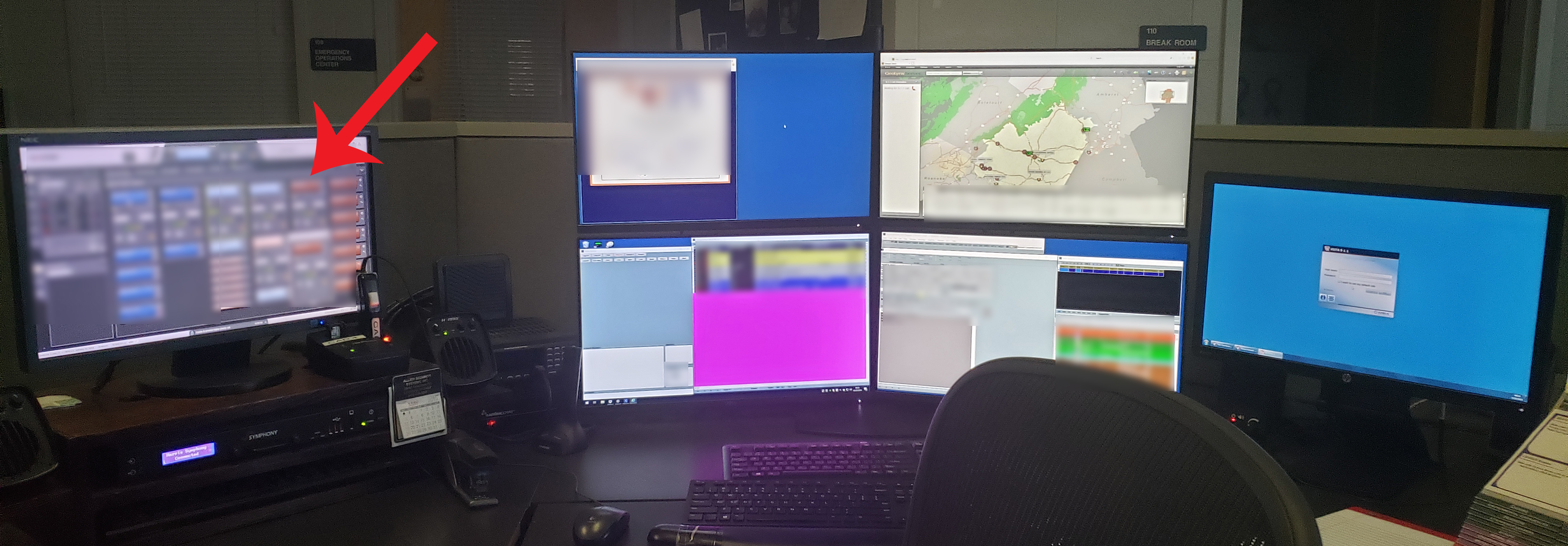 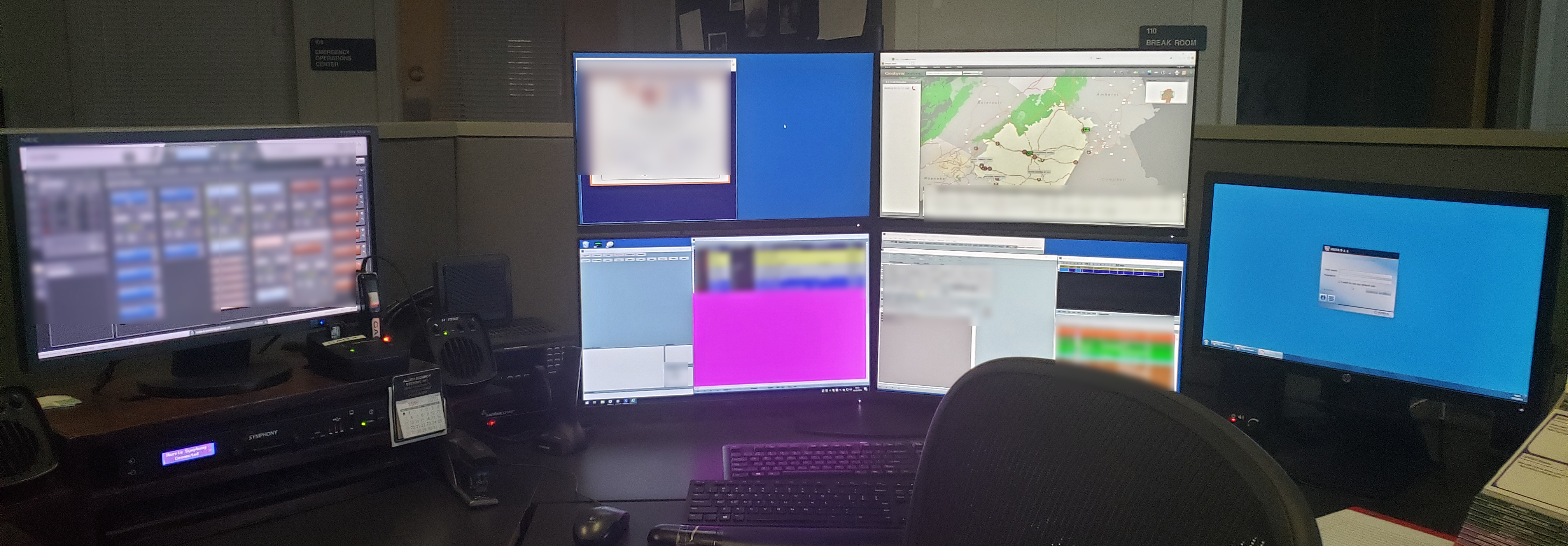 3
PHONE
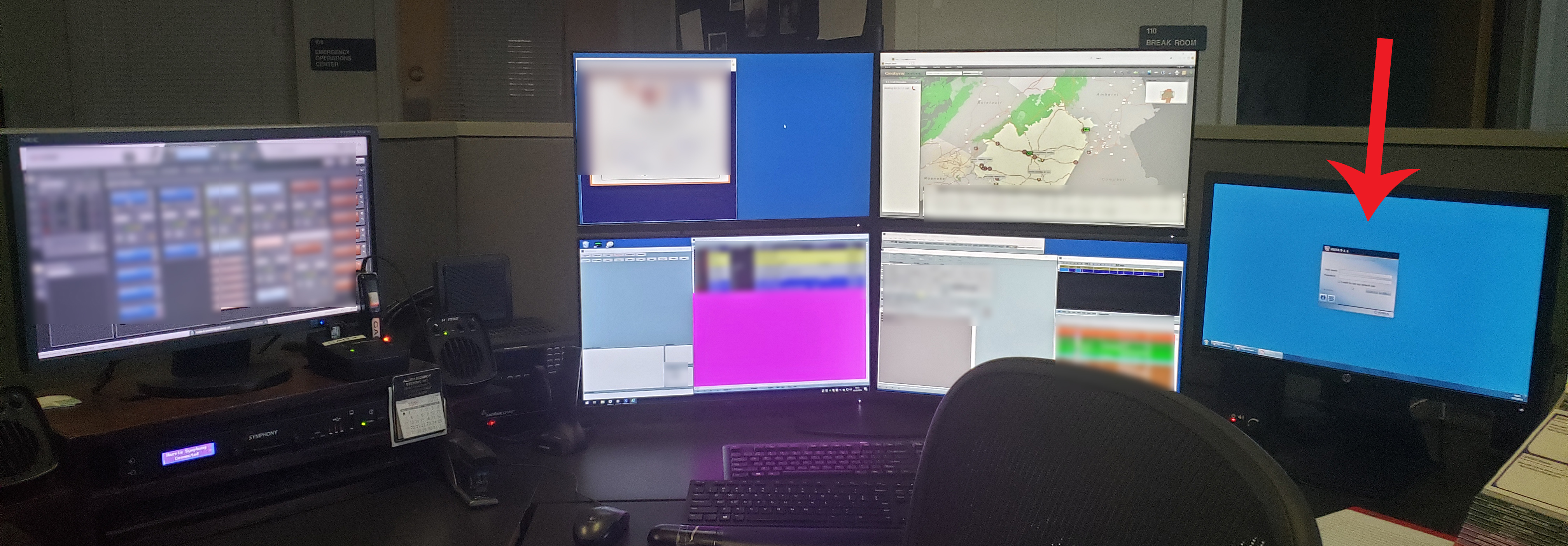 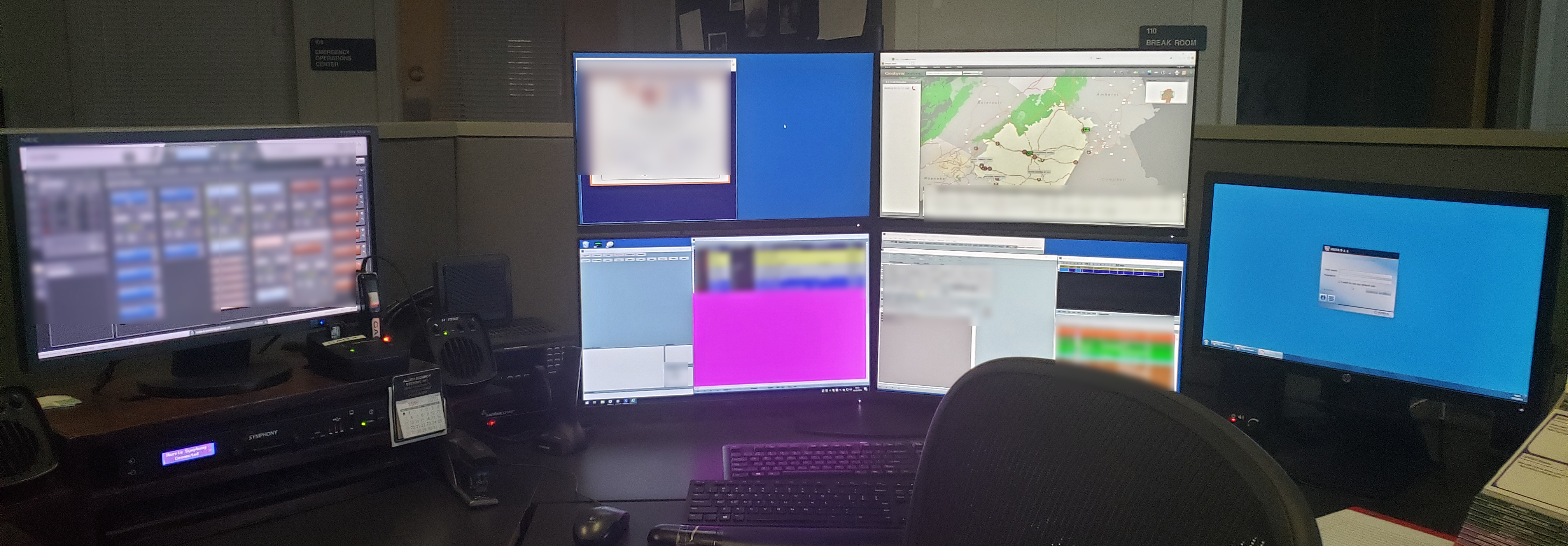 4
COMPUTER AIDED DISPATCH
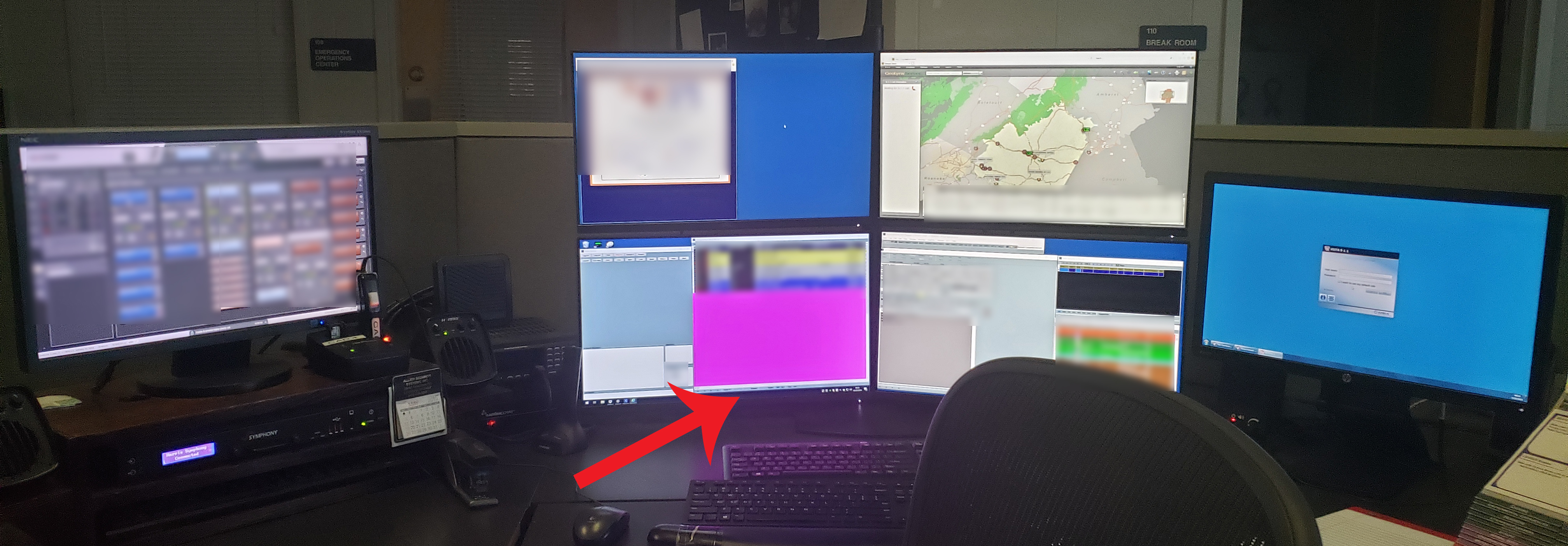 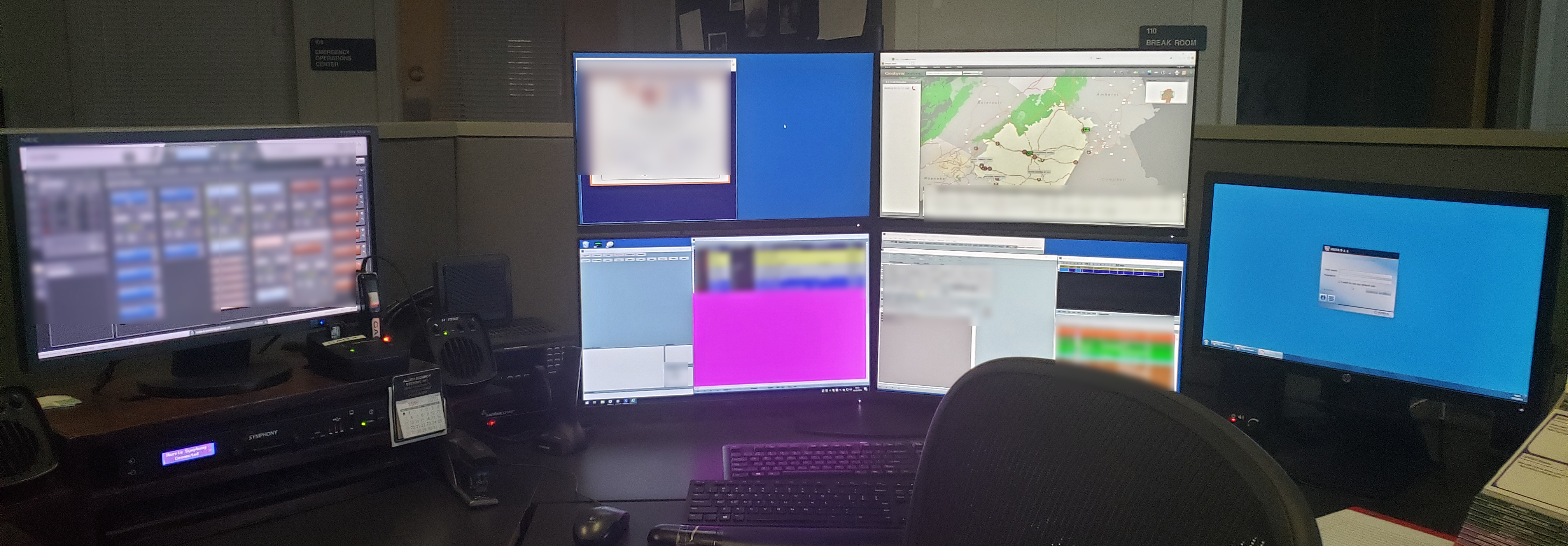 5
PHONE SYSTEM
6
TELEPHONY DENIAL OF SERVICE
TDoS
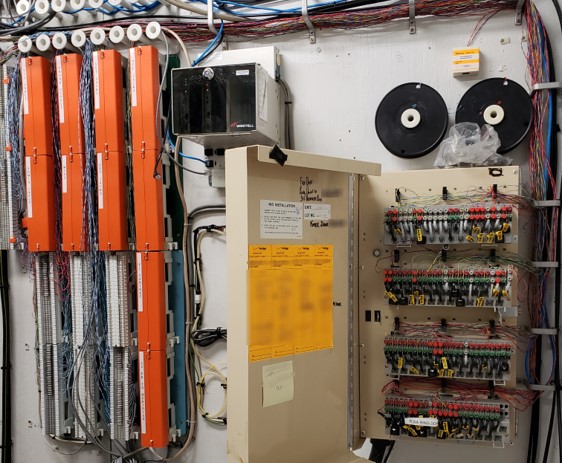 7
TELEPHONY DENIAL OF SERVICE
TDoS
IT’S EASIER THAN YOU THINK!
8
TDoS
911 LINES
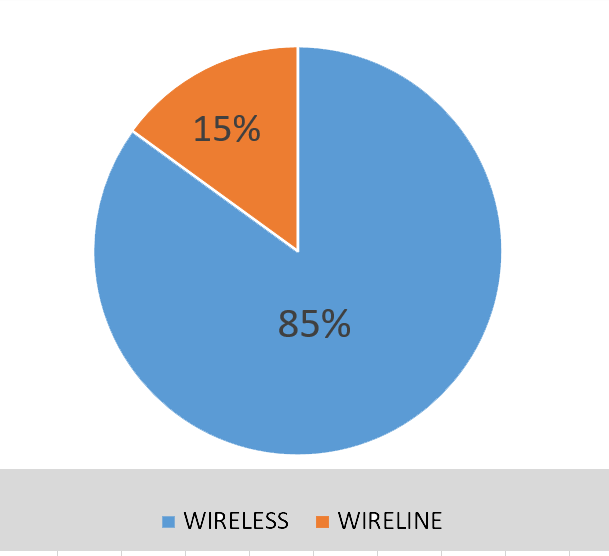 9
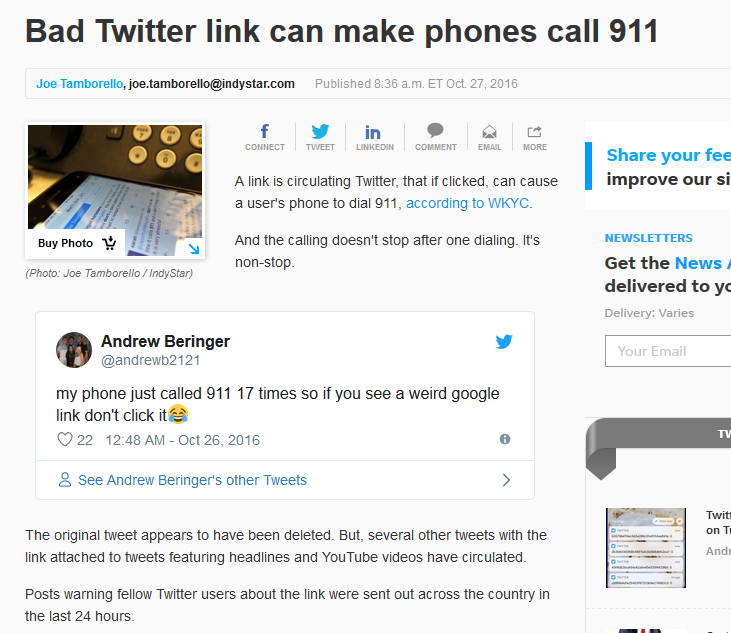 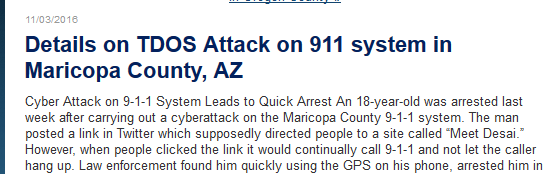 10
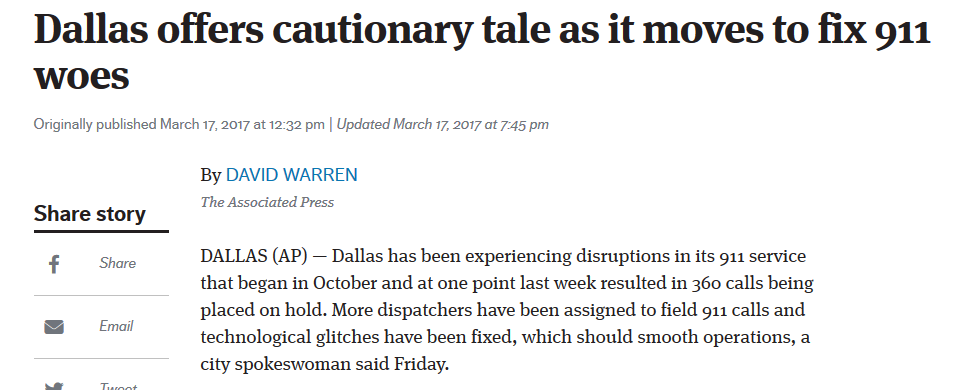 11
TDoS
NON-EMERGENCY LINES
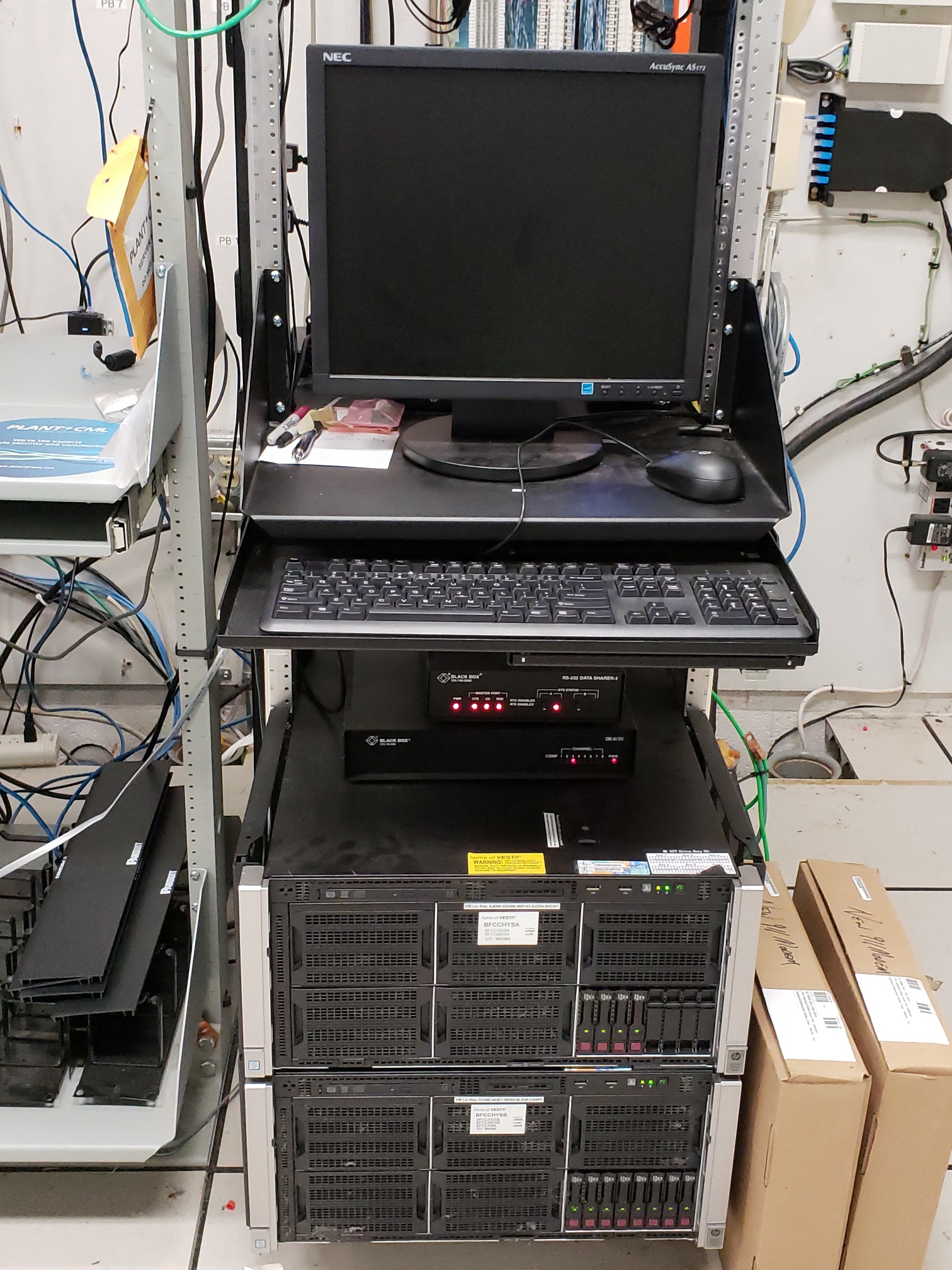 12
TDoS
NON-EMERGENCY LINES
THESE PHONE LINES
ARE ALSO IMPORTANT
13
TDoS
NON-EMERGENCY LINES
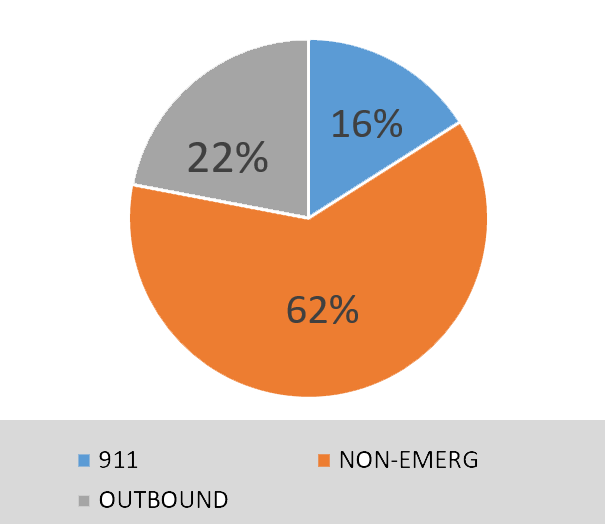 14
TDoS
NON-EMERGENCY LINES
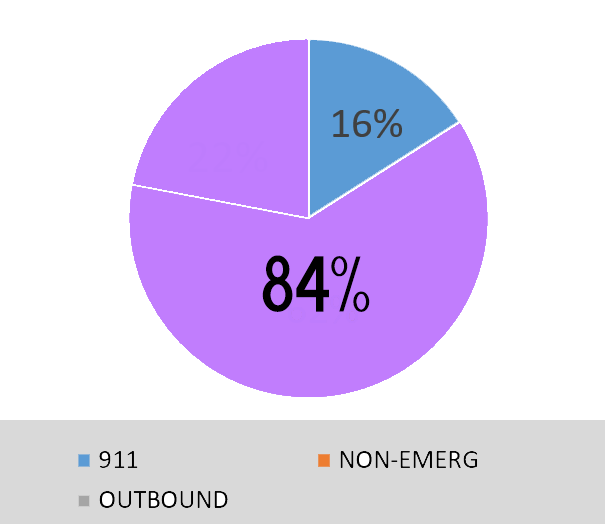 15
TDoS
NEXTGEN 911
SAME RISKS
MORE BENEFITS
16
COMPUTER AIDED DISPATCH
CAD NETWORK
17
PHONE SYSTEM         CAD NETWORK
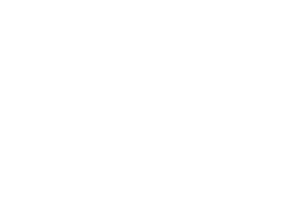 AUTOMATIC NUMBER IDENTIFICATION (ANI)
AUTOMATIC LOCATION IDENTIFIER (ALI)
TEXT TO 911 MESSAGES
VIDEO
PICTURES
18
BIGGEST THREAT TO CAD NETWORK - IMHO
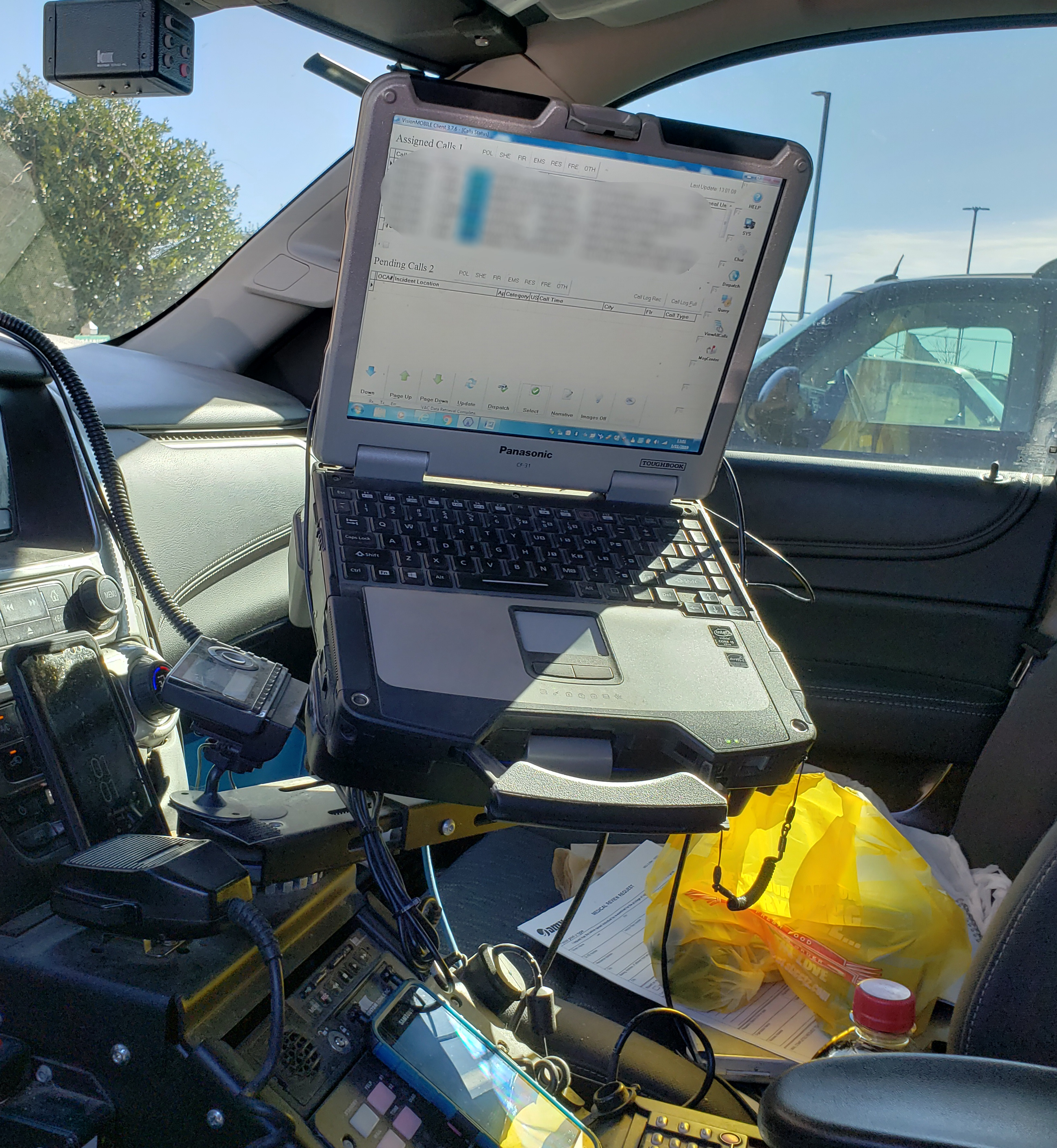 MOBILE DATA TERMINAL

CAN BE FOUND: 
- LEO VEHICLES
- EMS/FIRE VEHICLES
- HOME
- MCDONALDS
- WHO KNOWS?
19
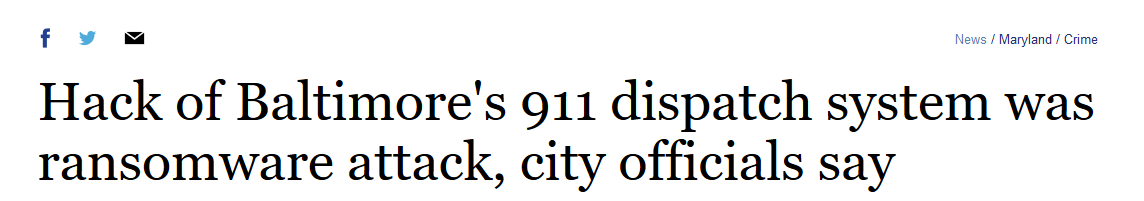 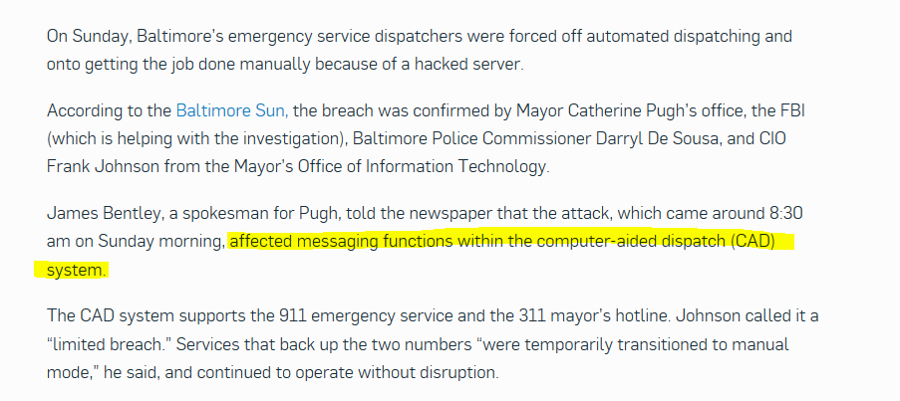 20
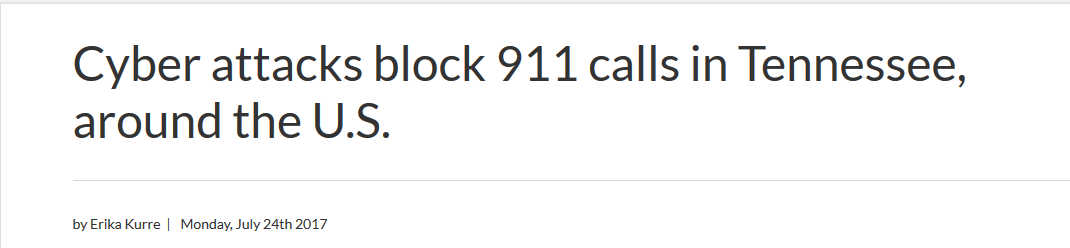 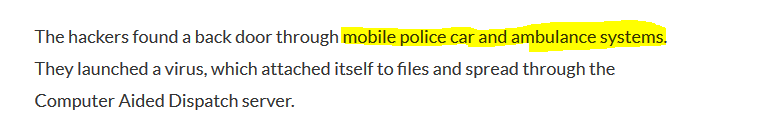 21
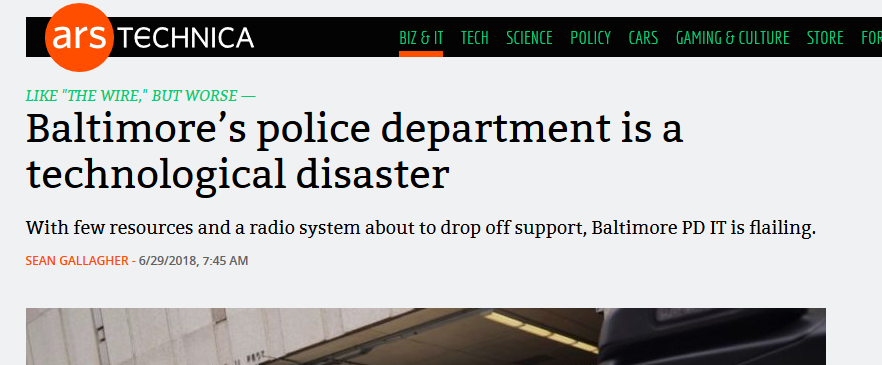 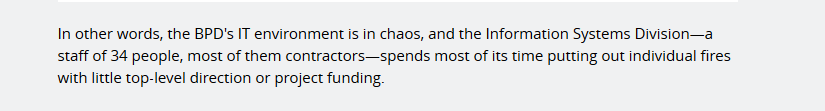 22
SWATTING/PRANK/HOAX 9-1-1 CALLS
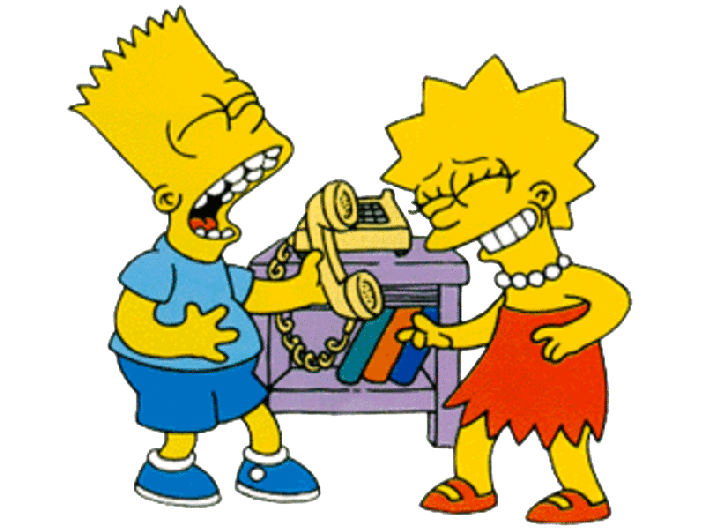 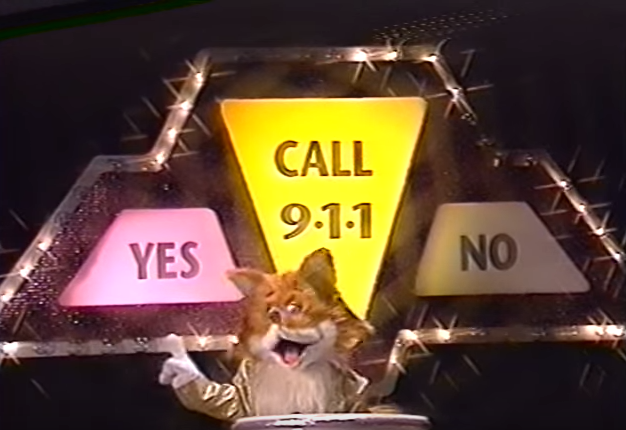 23
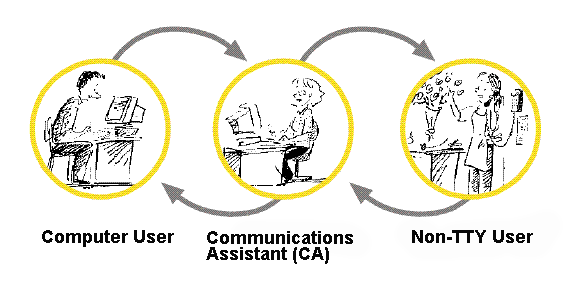 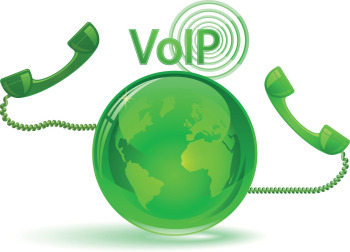 TTY RELAY
VoIP
24
HARASSMENT/BULLYING
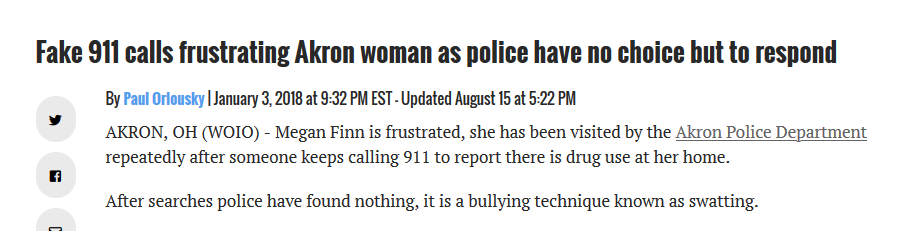 25
RESULTS IN PROPERTY DAMAGE
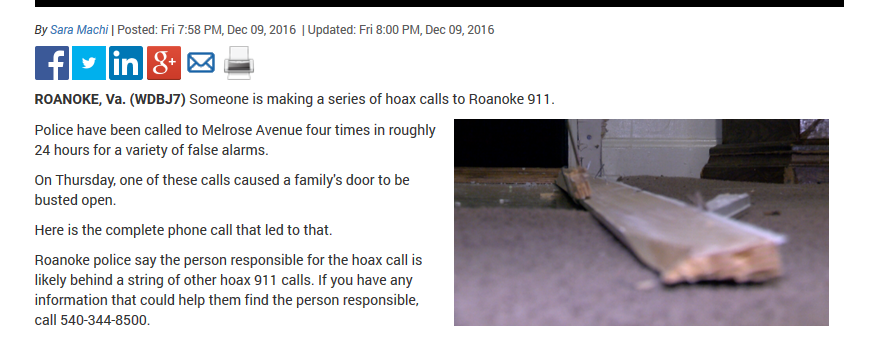 26
DEATH OF CITIZEN OR FIRST RESPONDER
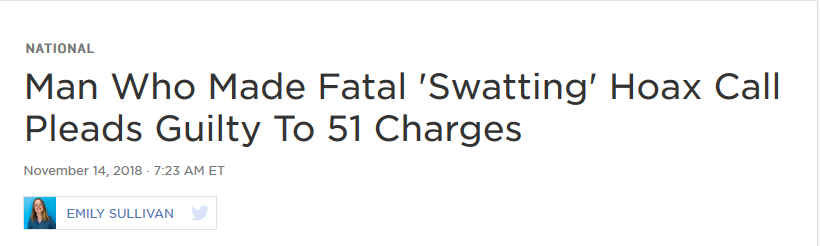 27
SOCIAL MEDIA
IS NOT
EMERGENCY
SERVICES
28
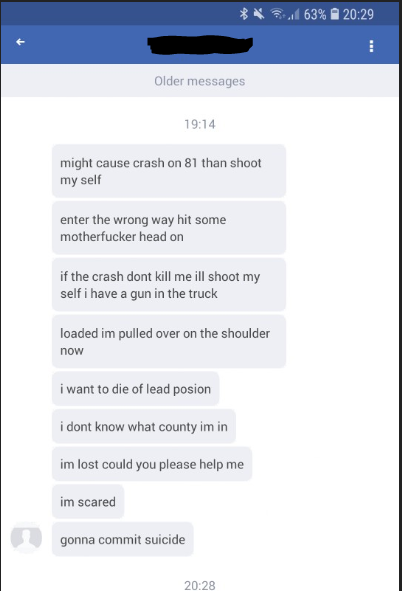 29
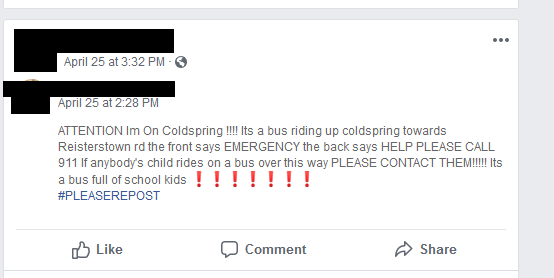 30
OTHER RISKS TO FIRST RESPONDERS
USE HOAX CALLS TO MANIPULATE RESOURCES

USING THE FREEDOM OF INFORMATION ACT TO OBTAIN INFORMATION

SECURITY OF THE BUILDING DISPATCERS ARE IN
31
AUDIO FROM FOIA REQUEST
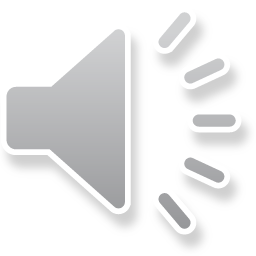 32
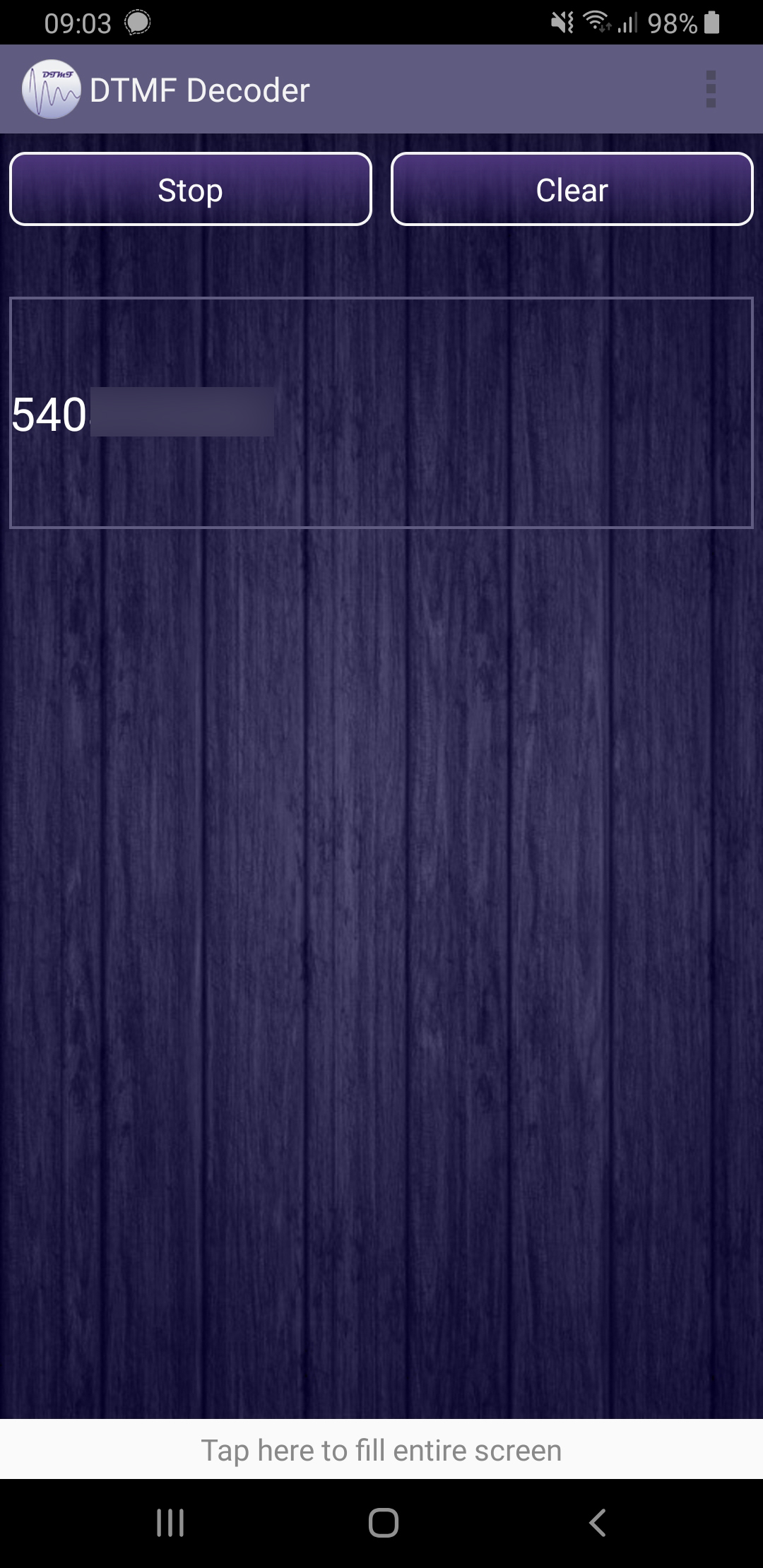 33
PHYSICAL SECURITY
OFTEN OVERLOOKED

DISPATCHERS ARE BUSY

LOTS OF SERVICE PEOPLE
34
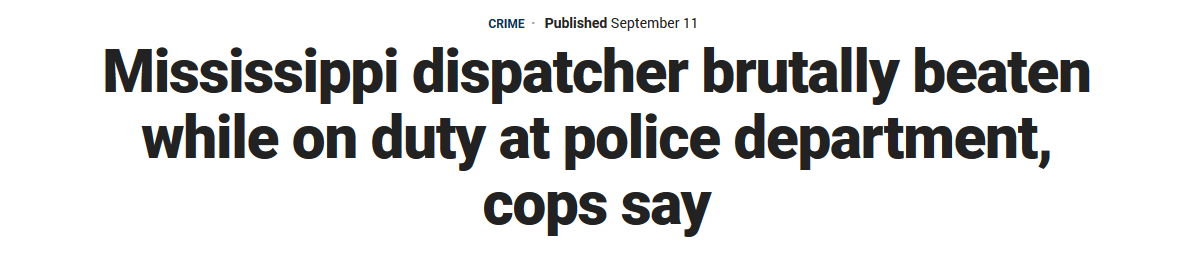 SEPTEMBER 2018
35
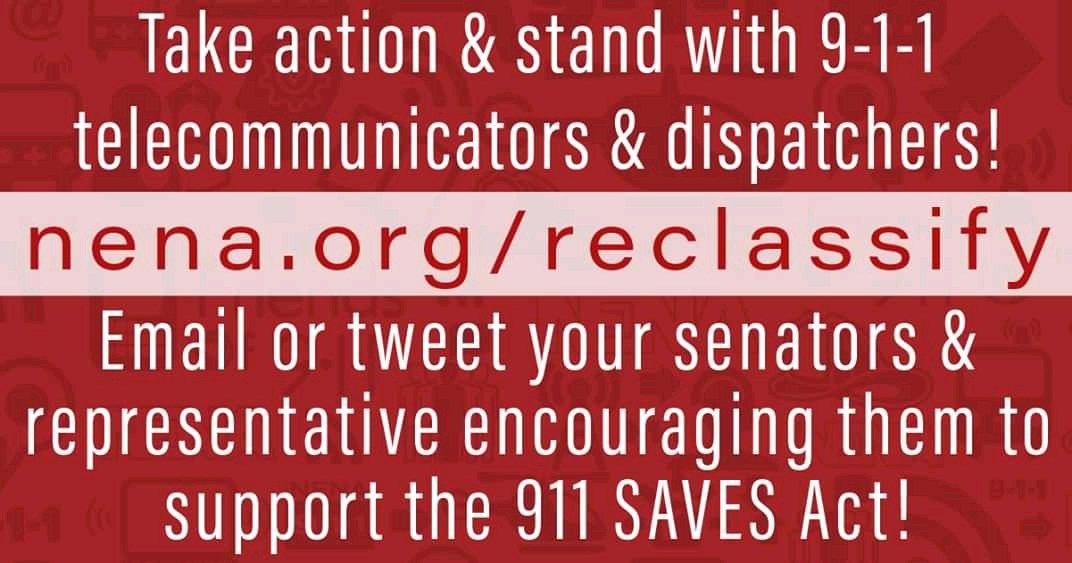 36